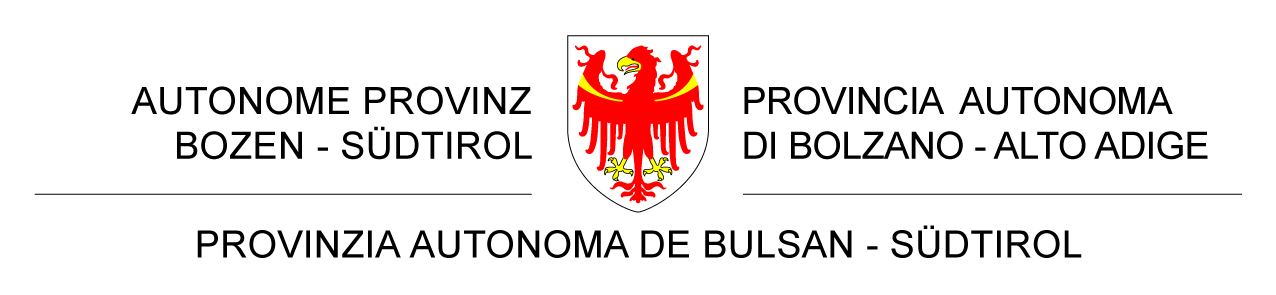 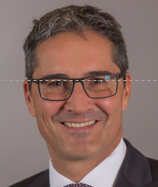 SÜDTIROLER LANDESREGIERUNG 16. LEGISLATURPERIODE
ARNO KOMPATSCHER
Landeshauptmann

Außenbeziehungen, Europa, Gemeinden, Finanzen, Personal, Informationstechnologie, Universität, Forschung, Innovation, Museen, Sport
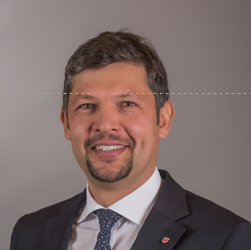 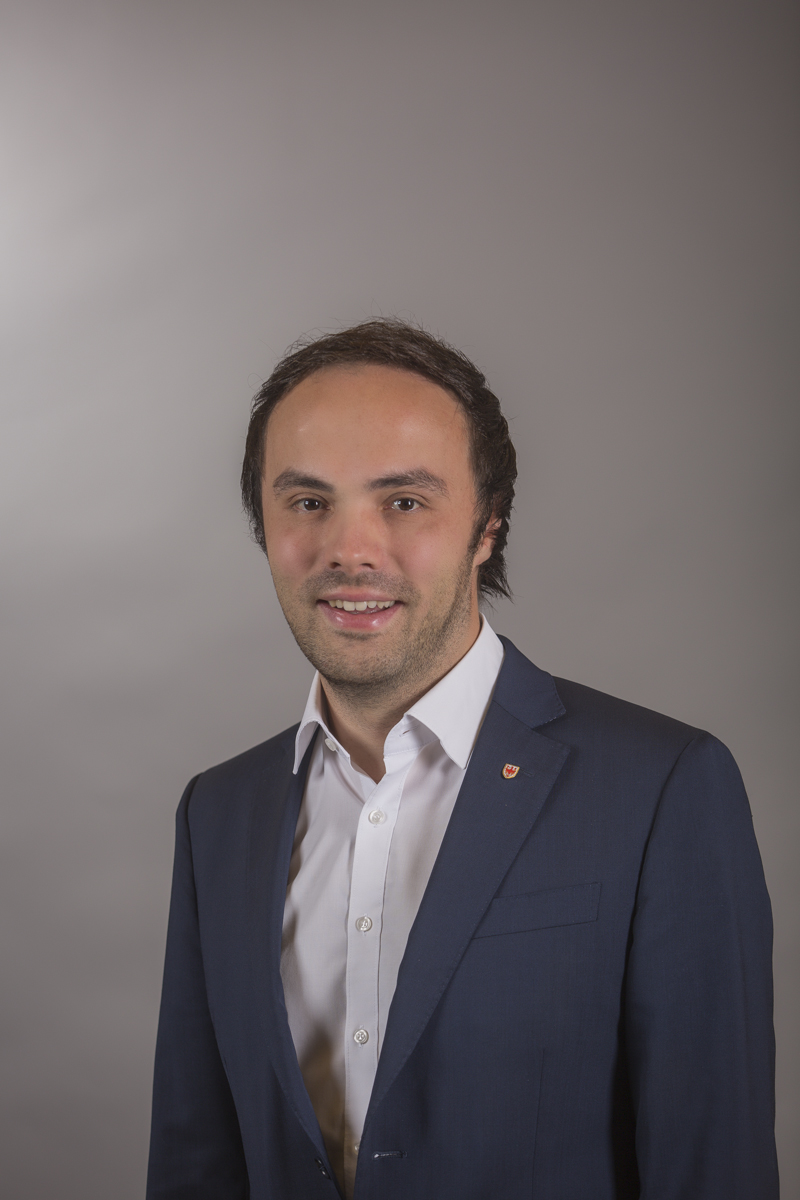 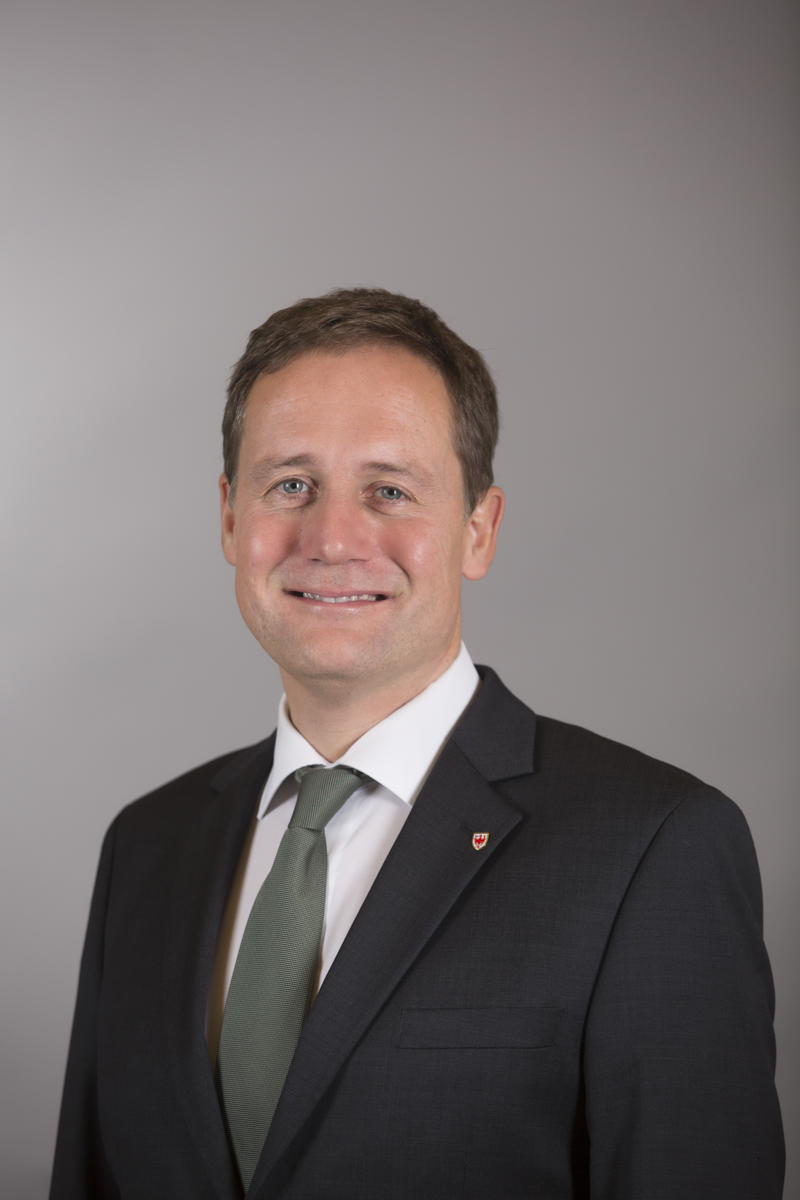 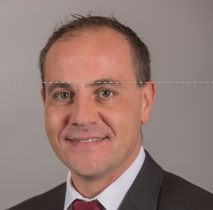 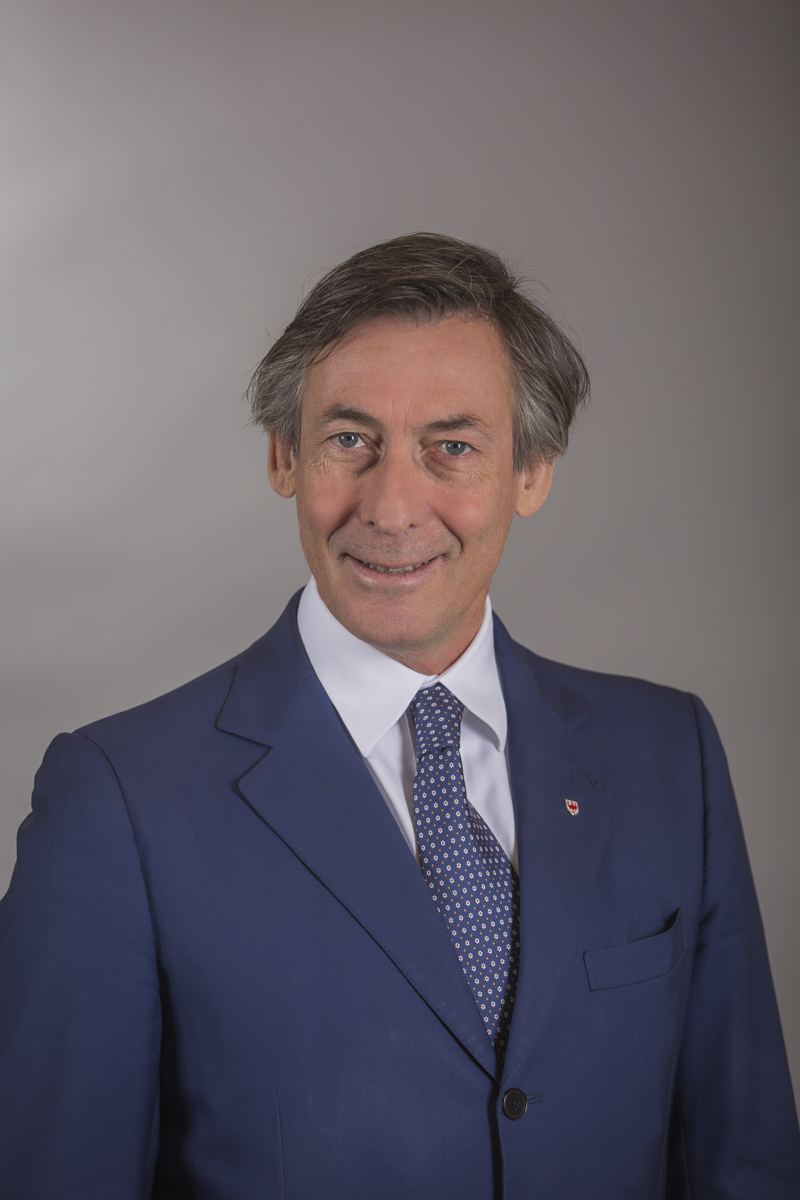 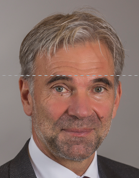 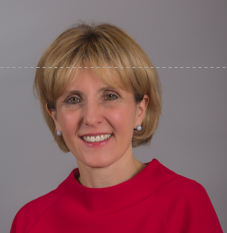 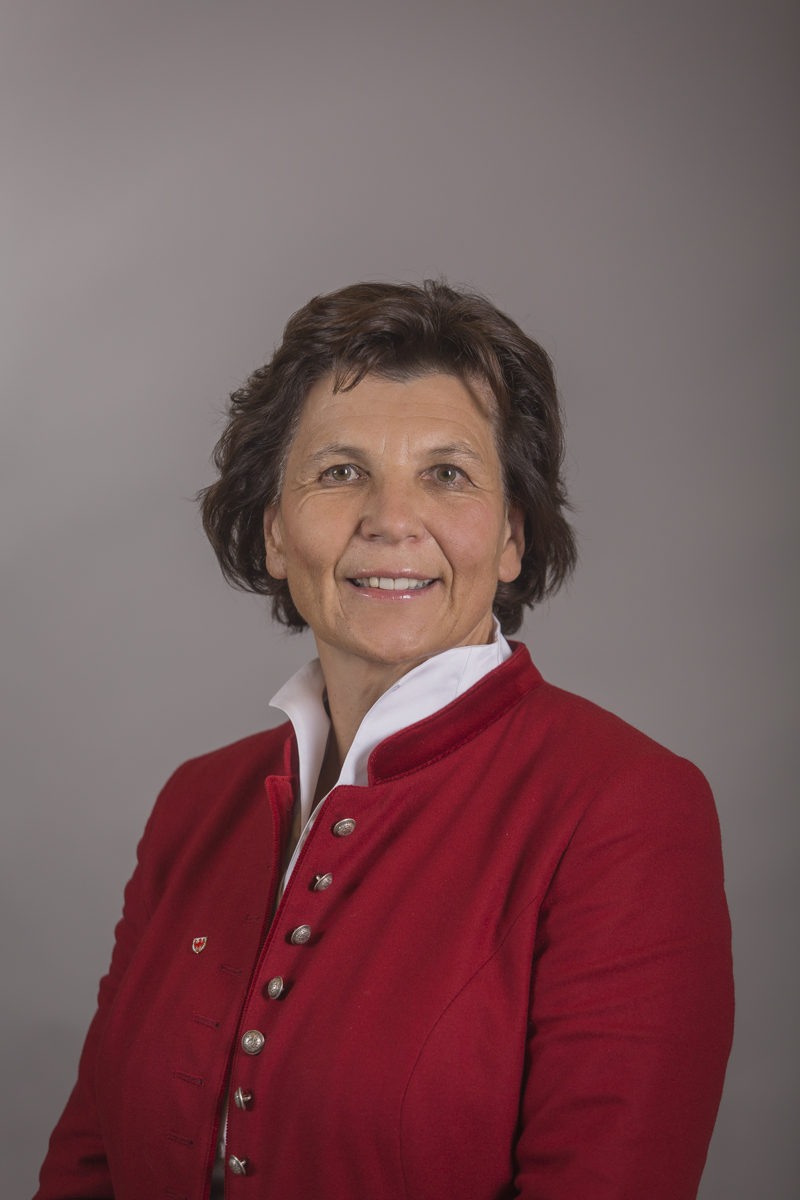 THOMAS WIDMANN

Landesrat

Gesundheit, Digitale Infrastruktur, Genossen-schaftswesen
PHILIPP ACHAMMER

Landesrat


Deutsche Bildung, Deutsche Kultur, Industrie, Handwerk, Handel, Dienstleistung, Arbeit, Integration
DANIEL ALFREIDER
Dritter LH-Stellvertreter 

Ladinische Bildung, Ladinische Kultur, Verkehrsnetz, Mobilität
ARNOLD SCHULER
Erster LH-Stellvertreter 

Landwirtschaft, Forstwirtschaft, Tourismus, Zivilschutz
GIULIANO VETTORATO
Zweiter LH-Stellvertreter

Italienische Bildung, Italienische Kultur, Energie, Umwelt
WALTRAUD DEEG

Landesrätin


Soziales, Wohnbau, Familie und Senioren
MARIA  HOCHGRUBER KUENZER
Landesrätin


Raumordnung, Landschafts-schutz, Denkmalschutz
MASSIMO BESSONE

Landesrat


Hochbau und technischer Dienst, Vermögen, Grundbuch und Kataster
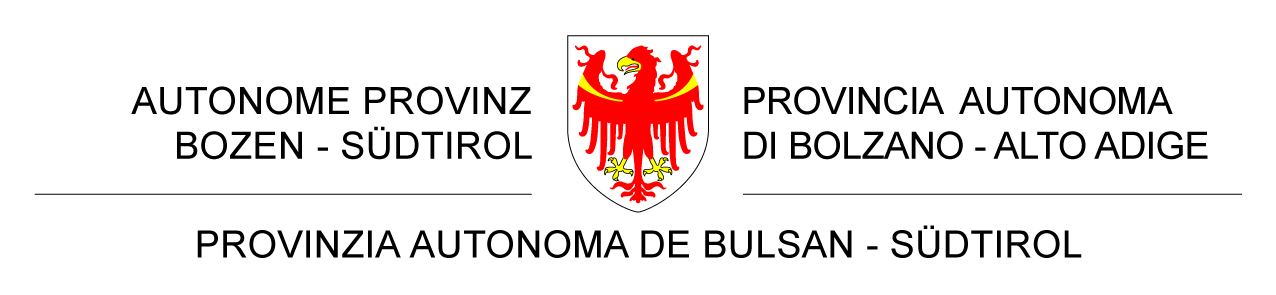 GIUNTA PROVINCIALE16. LEGISLATURA
ARNO KOMPATSCHER
Presidente della Provincia

Relazioni esterne, Europa, Comuni, Finanza, Personale, Tecnologie informatiche, Università, Ricerca, Innovazione, Musei, Sport
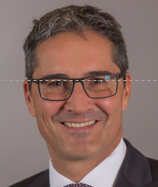 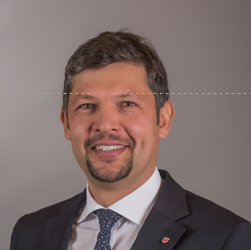 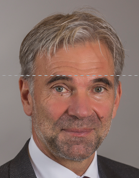 DANIEL ALFREIDER
Terzo Vicepresidente della Provincia

Istruzione ladina, Formazione ladina, Cultura ladina, Viabilità, Mobilità
ARNOLD SCHULER
Primo Vicepresidente della Provincia

Agricoltura, Foreste, Turismo, Protezione civile
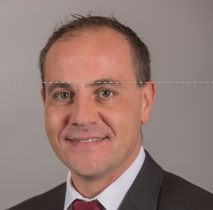 GIULIANO VETTORATO
Secondo Vicepresidente della Provincia

Scuola italiana, Formazione professionale italiana, Cultura italiana, Energia, Ambiente
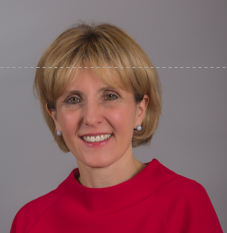 WALTRAUD DEEG
Assessora provinciale


Politiche sociali, Edilizia abitativa, Famiglia e terza età
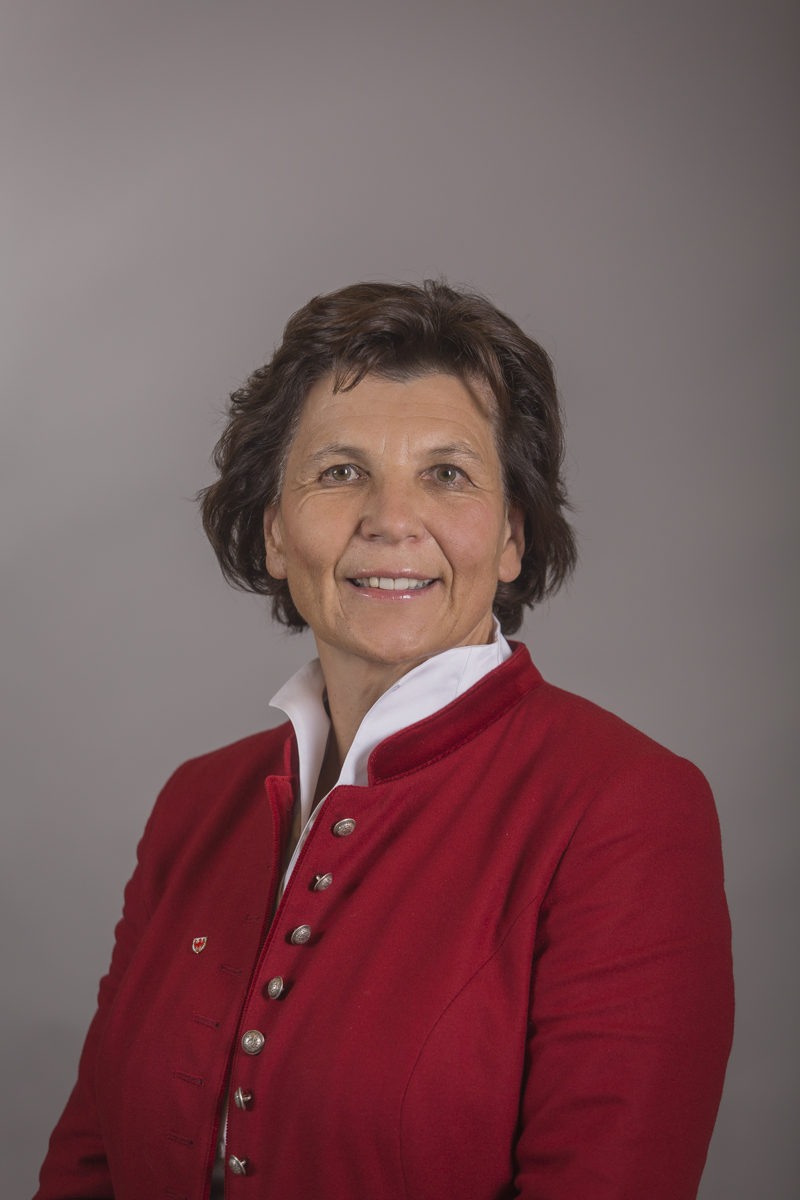 MARIA HOCHGRUBER KUENZER
Assessora provinciale

Urbanistica, Tutela del paesaggio, Beni culturali
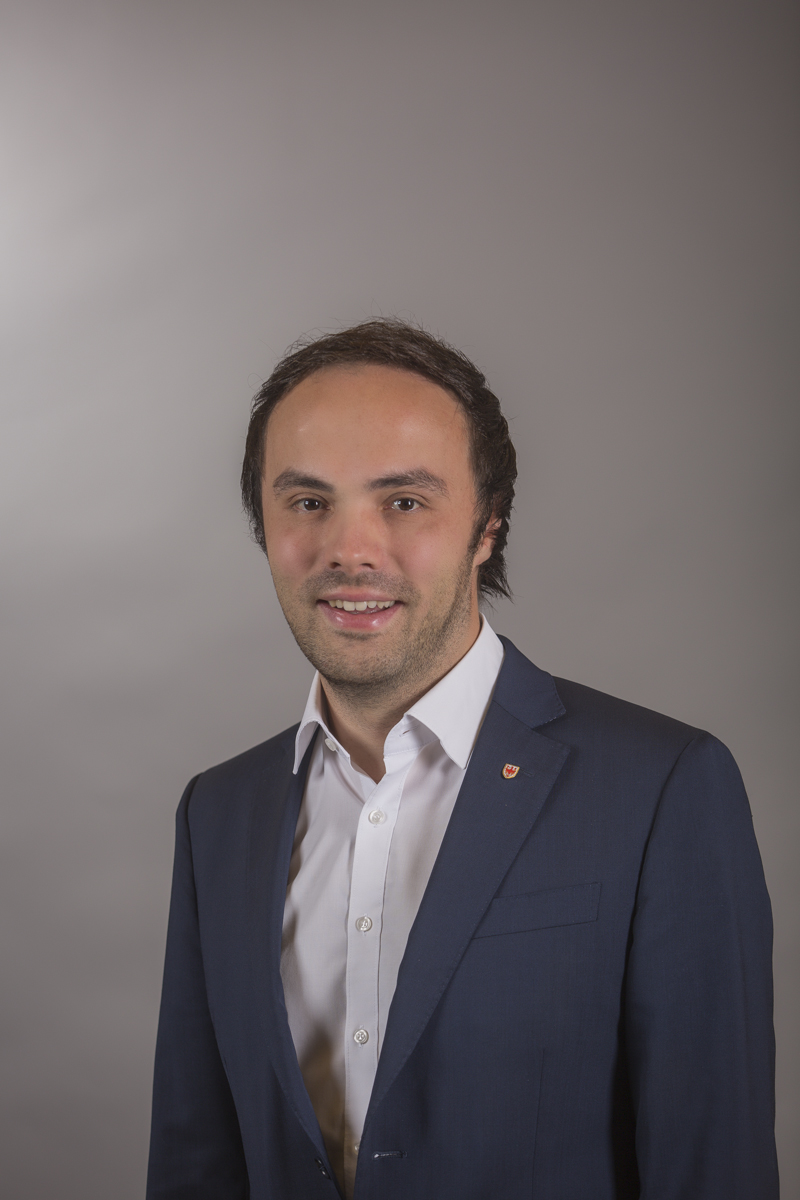 PHILIPP ACHAMMER
Assessore provinciale


Istruzione tedesca, Formazione tedesca, Cultura tedesca, Industria, Artigianato, Commercio, Servizi, Lavoro, Integrazione
MASSIMO BESSONE
Assessore provinciale
Landesrat

Edilizia e servizio tecnico, Patrimonio, Libro fondiario e catasto
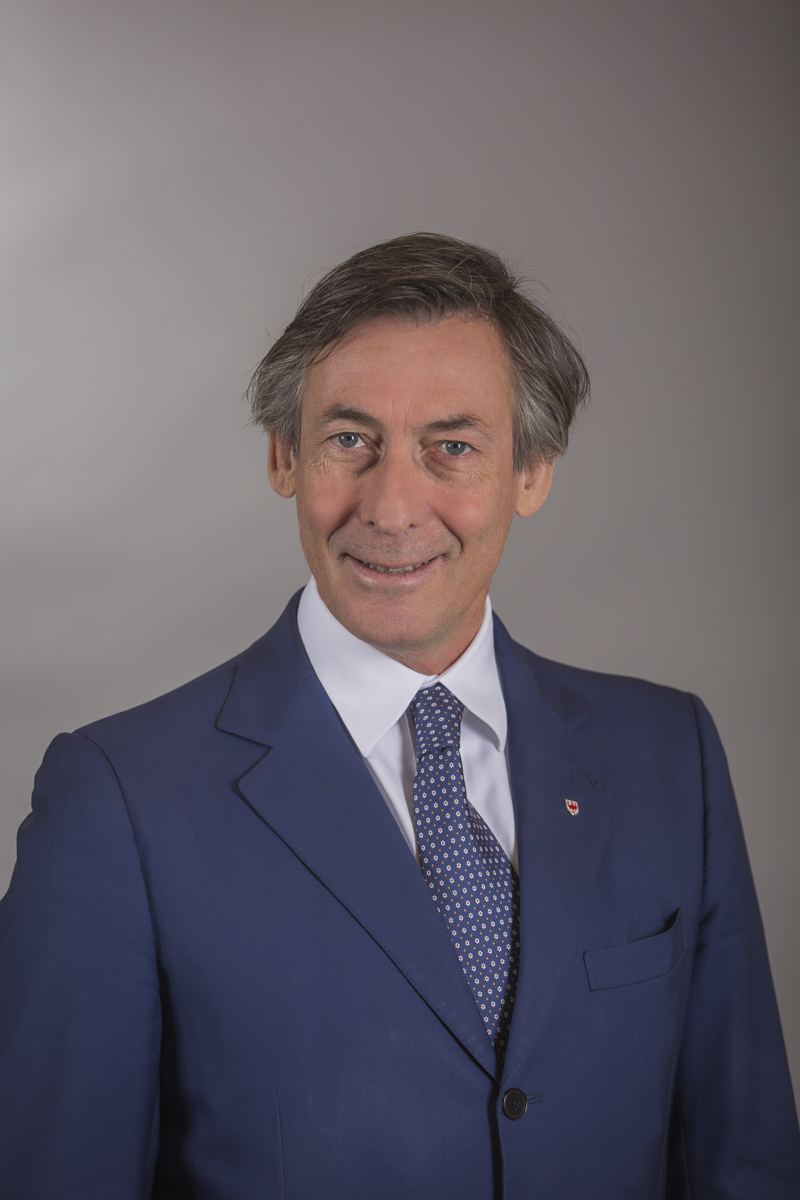 THOMAS WIDMANN
Assessore provinciale


Sanità, Infrastruttura digitale, Cooperative
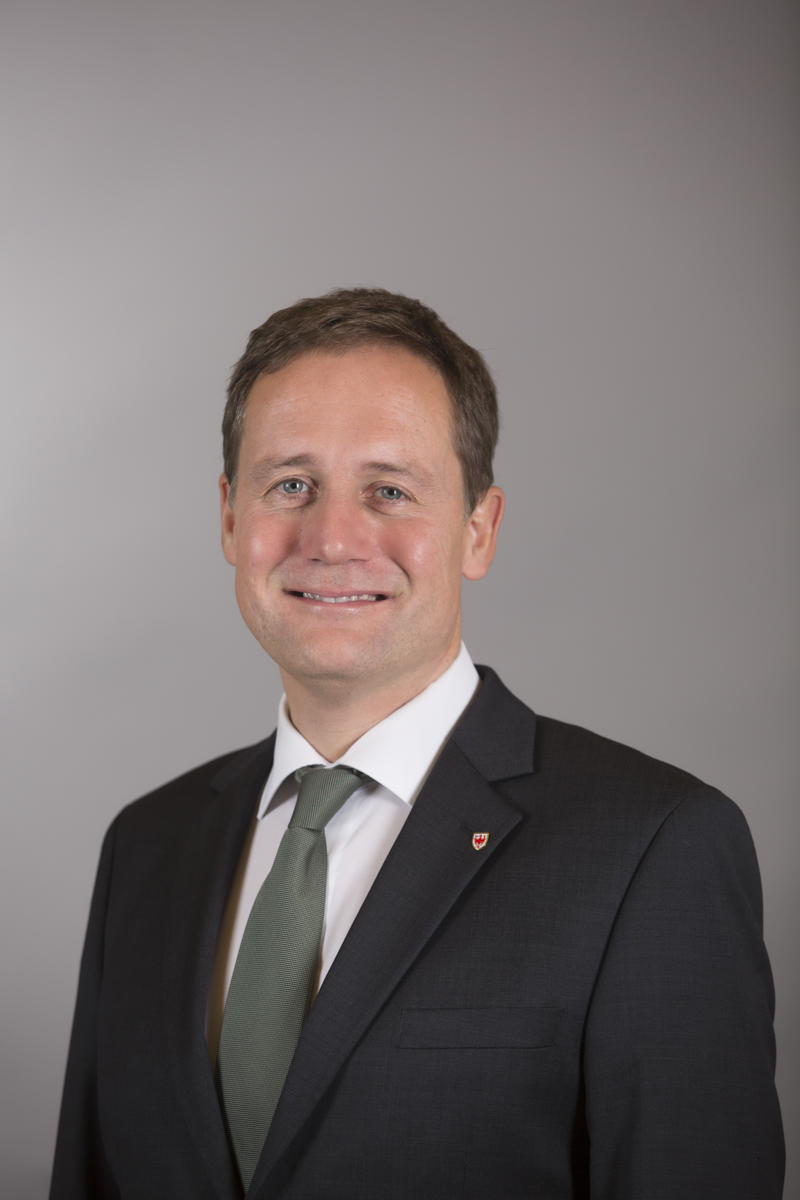